Mapping and Evaluation of Community Resources, Access, and Populations Using Public-Use Software and Data Files
Dana Abbey, University of Colorado Anschutz
Wladimir Labeikovsky, Ribbon Biolabs
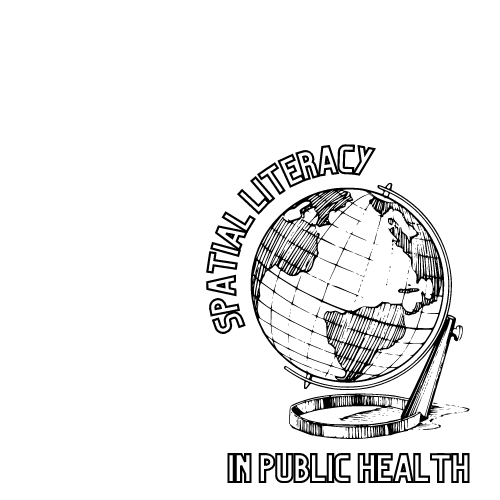 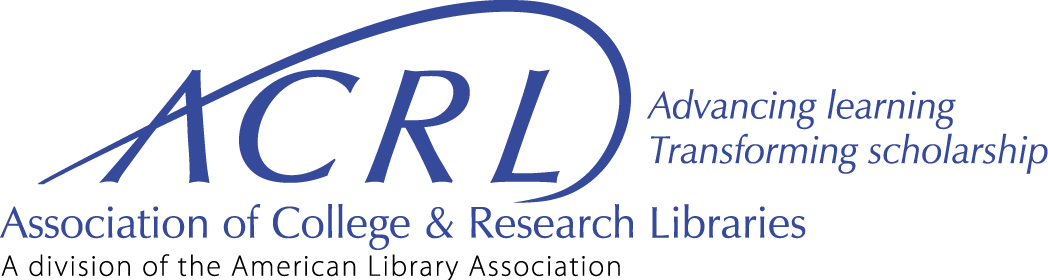 [Speaker Notes: Learning Activities and Exercises:
To visualize entities that could potentially address the unmet needs of at-risk and disadvantaged community members, a series of activities and exercises geared to participants with little programming or GIS experience were developed using geographic and population information. The activities progress from navigating an existing map to creating a map and uploading to harnessing freely available resources like US Census Bureau data to produce visualizations that link geographic and demographic information. Participants will apply these tools and resources to a specific public health question in a specific region and produce a data-driven report on the answers.

Summary: By the end of this activity, students will have combined geographic and demographic data related to public health resources. By processing and uploading data to the map, students will have created a custom display where geographic information can be related to other data elements (e.g., population, etc.). This basic workflow is analogous to that used by GIS professionals using sophisticated tools. However, in this activity, we were able to approximate this capability using freely available and relatively user-friendly resources.

By the end of this lesson, students will be able to:
Understand how places and features impact the ability to access services.
Define GIS and articulate how it can be used to identify and prioritize community needs.
Format and upload data to Google My Maps.

What students should read BEFORE the session:
McLafferty, Sara L. “GIS and Disease | Annual Review of Public Health.” AnnualReviews.org. Accessed May 10, 2023. https://www.annualreviews.org/doi/abs/10.1146/annurev.publhealth.24.012902.141019.]
GIS: What Is It and Where Is It?
GIS, or geographical information systems, is a technology that is used to create, manage, analyze, map, and visualize all types of data. 
GIS is everywhere. It is part of many industries’ daily operations, including public health and healthcare.
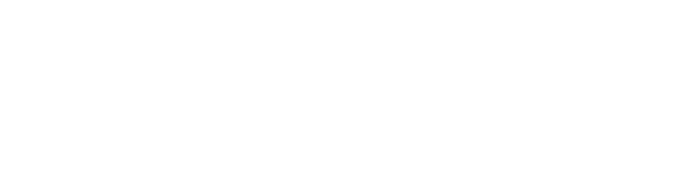 [Speaker Notes: Activity 1
View the video What is GIS? (From Esri, a global market leader in geographic information system (GIS) software, location intelligence, and mapping). VIDEO LINK: https://mediaspace.esri.com/embed/secure/iframe/entryId/1_wlq8hfil/uiConfId/49806163/st/0 (08:37 min).

Reflection: Ask students to share how GIS is a part of their daily lives. 
Instructor prompts include:
The navigation system on your smartphone tapped into GIS to get you to your destination via the fastest route.
Traffic light placements along your commute were planned using traffic flow and road accident information with GIS data.
Environmental modeling and GIS data might have closed your favorite hiking trail close due to overuse. 
Tracking the real-time delivery of your packages with GIS.]
GIS: How Can It Improve Health?
Where you live matters. 
Public health departments and health systems have used GIS for many years to track health and disease trends and determine outreach efforts. 
GIS can help us understand real-time health risks, disability status, homelessness, socioeconomic risks, housing, and food security, access to essential services, transportation availability, racial and demographic records, and many other data points.
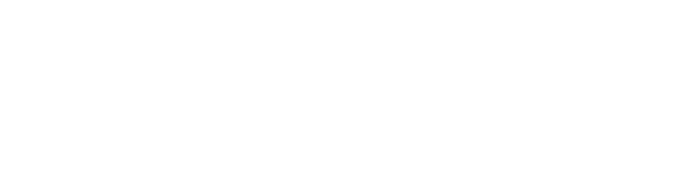 [Speaker Notes: Activity 2 
Reflection: Ask students how public health or health systems might use GIS to learn more about the things that might impact community members’ health and make improvements.

Instructor prompts include:
Mapping risk factors, like drinking, violence, speed limit, road construction, and weather, to pinpoint hotspots for traumatic brain injury (TBI), a leading cause of death and injury.
Comparing population density, food store locations, transit routes, and modes of transportation to determine barriers to accessing food.
Mapping rural environmental factors, like elevation, population density, hilliness, and proximity to a community center, to predict cognitive decline in older adults.
Determining the location of diabetes clinics and understanding age differences in willingness to travel further distances to receive treatment.
Mapping the location of oil and gas wells to determine if the elderly have higher mortality rates if in closer proximity or downwind from the wells.]
Insert text here
You Don’t Need a Sledgehammer to Crack a Nut
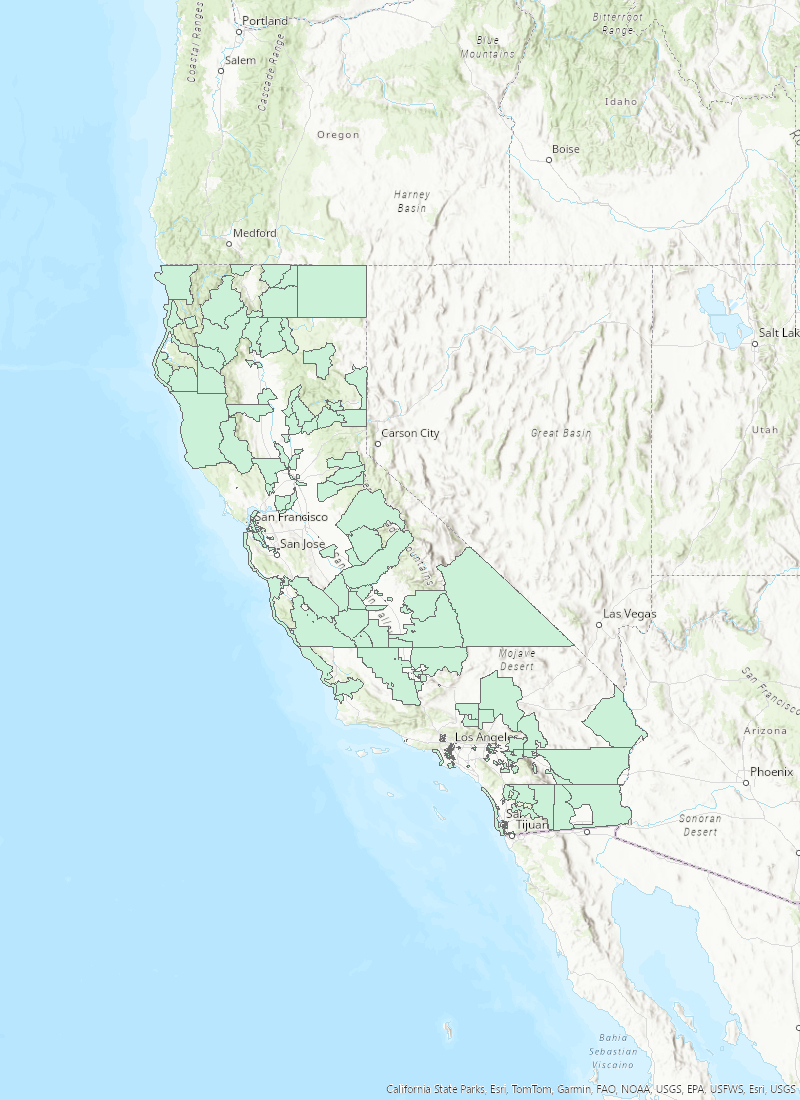 Figure. ArcGIS-rendered map of California MUAs
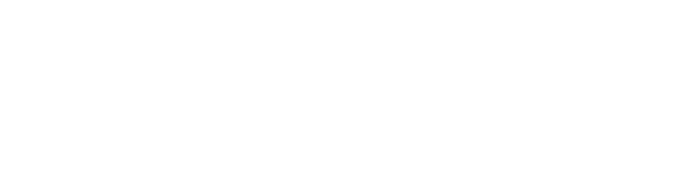 [Speaker Notes: This map indicates the many medically underserved areas (MUA) in California. A MUA is an area with a lack of medical care services as determined by the number of primary medical care physicians per 1,000 population, infant mortality rate, percentage of the population with incomes below the poverty level, and percentage of the population aged 65 or older. The visualization was created in ArcGIS, a subscription, cloud-based mapping and analysis tool. It’s a great resource, but using it might be cost-prohibitive, take more time than you have to master it, or you may only occasionally need to utilize a mapping tool. 

The idiom of using a sledgehammer to crack a nut can apply to GIS mapping tools and data sources: you don’t always need expensive, bells and whistles applications to get the job done. There are many free tools for both mapping and data files. 

Image Source:
https://www.arcgis.com/apps/mapviewer/index.html?layers=2ae2cf091f0843ff9315476923f6559d (Esri, USGS | Mono County, California State Parks, Esri, TomTom, Garmin, FAO, NOAA, USGS, Bureau of Land Management, EPA, NPS, USFWS).]
Insert text here
Getting Started With Google Maps
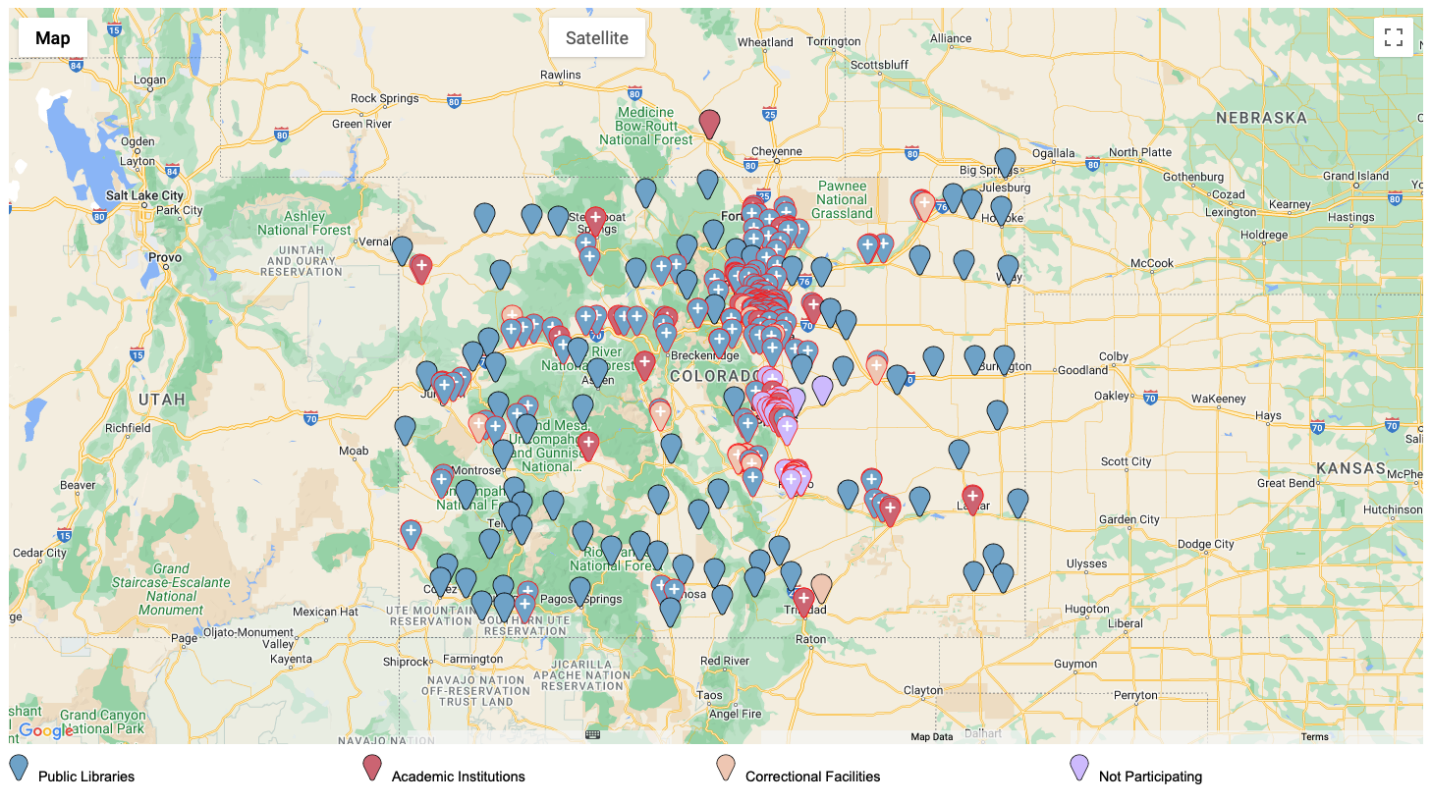 Figure. A previously created map of Prospector libraries in Colorado.
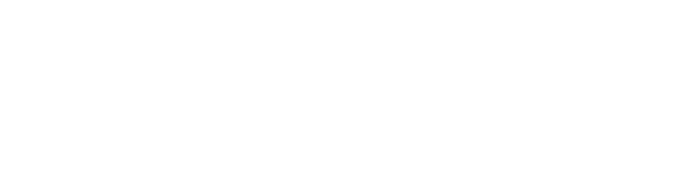 [Speaker Notes: Exercise 1
Students will need to create a free My Google Maps account at https://www.google.com/maps/about/mymaps/. 
Have students navigate to: https://maps.coalliance.org which will display a map of Prospector libraries in Colorado. Prospector is a unified catalog of academic, public, and special libraries in Colorado and Wyoming. This map was created in Google Maps by combining library location data (the data layer for this map) with the existing geographic information assets. Google Maps is a free web service that provides detailed information about geographical regions and sites worldwide. 

Reflection: Ask students to look closely at the map with the library location layer on. What patterns do they detect? Students should notice the large concentration of libraries in the urban areas of Colorado (the Denver-Ft. Collins axis). Students should also notice how outside of urban areas libraries are located along Route 70 and not many in other rural parts of the state.

Image Source: https://maps.coalliance.org (Map data ©2024 Google, INEGI)]
GIS: Create a Map
You will now get to create a map of public library locations in your state.
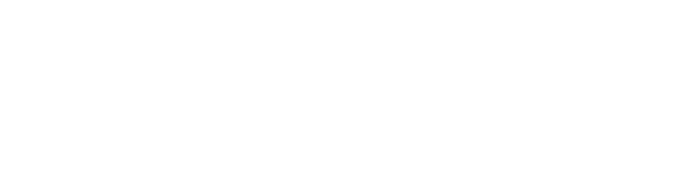 [Speaker Notes: Exercise 2
Students will learn how to create a new map, add content, format the appearance of the map, and save and the map. Students can also share their maps with a unique Google generated URL. 

Step 1: Return to your My Maps account. Click on the Create a New Map button.

Step 2: Choose the presentation of the underlying geographic base data. Click on Base map and select a different presentation than the default.

Step 3: Add a boundary layer to your map. You can see that, by default, the Google map shows boundaries at the levels of countries and states. 

Step 4: Add location data to your map. Now that we have drawn our map with the desired level of granularity, time to put in some places. Let’s start by putting in the locations of public libraries in our selected state. 
Download the .csv file from the most recent year of the Public Libraries Survey at https://www.imls.gov/research-evaluation/data-collection/public-libraries-survey.
Open the file in your preferred spreadsheet program (e.g., Excel, OpenRefine). Note that this file contains a lot of information about public libraries. Most importantly for us, it contains location info (latitude and longitude) and it is in .csv format, which means we can import it into My Maps.
Before importing, have students filter the data from this file to obtain a .csv file with only the locations in the state you are looking at. Then, in My Maps, click on Add layer and then on Import. Drag your filtered .csv file to the import box.
Select the longitude and latitude columns. Then select the LIBNAME column to label your placemarks. (Note: My Maps doesn’t assume which columns contain the location information.) After a few seconds, all the public libraries in your file will be placed on the map!

Step 5: Customize the map. Have students rename the layer so you know what the place markers are referring to. As with the previous layer, you can customize the look to add more information. It just so happens that the Public Libraries .csv file also has information on the county population. Click on Uniform Style for this layer and select to group by CNTYPOP.]
GIS: Building on Your Map
You will now build on the map you created and explore how adding layers of GIS data starts to tell a story of a community.
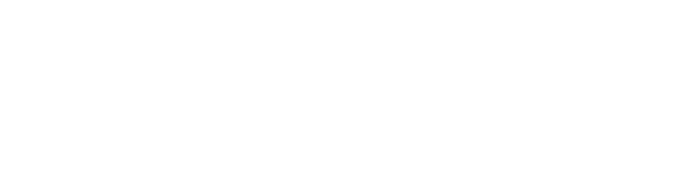 [Speaker Notes: Exercise 3: Add Data to Your Map and Ask Questions

Step 1: Add another location layer. Have students add another layer on their maps. They will download a file with information on public health departments from https://hifld-geoplatform.opendata.arcgis.com/datasets/public-health-departments/explore?location=28.852439%2C-106.164623%2C3.22&showTable=true. Filter the downloaded .csv of this table to focus on the State matching the public library data. Then import it as a new layer to your map. In this file, longitude and latitude are represented in the columns x and y respectively. Hover over the paint icon in the new layer to make sure your markers from this new layer are distinct from the previous one.

Step 2: Examine your data. Now you have a custom map where you can see multiple data elements at a glance, such as:
County boundaries
Locations of public libraries
Locations of public health departments
County populations

This set of information allows us to look for patterns and examine questions, such as the following:
Within your selected area, where do clusters emerge among state and/or local public health departments and public libraries that are within a ten-mile distance from each other? (Note: Students can use the map ruler to measure distances between markers.)
Within your selected area, what is the population density near the clusters and in gap areas?
Based on your mapping, what do the gaps imply? Can you make any assumptions or inferences from the gaps? For example, does the area seem to have an equitable distribution of entities or resources in relation to the population?

Reflection: ask students to share what the advantages and disadvantages of the locations of the public libraries to the public health departments.

Instructor prompt:
Are the libraries located in close proximity to a public health department? 
Are there any geographical barriers between these two entities, like a mountain range, a river, or other body of water?
Are there any manmade barriers between these two entities, like a freeway or highway, an industrial park, or an agricultural area?

Sources of free data:
Community Based Organizations - Internal Revenue Service (IRS) Exempt Organizations Business Master File Extract (https://www.irs.gov/charities-non-profits/exempt-organizations-business-master-file-extract-eo-bmf). 
Public Health Departments - Homeland Infrastructure Foundation-Level Data (https://hifld-geoplatform.opendata.arcgis.com/datasets/public-health-departments/explore?showTable=true). 
Public Libraries - Institute of Museum and Library Services (https://www.imls.gov/research-evaluation/data-collection/public-libraries-survey). 
Geographical Boundary Areas: United States Census Bureau (https://www.census.gov/geographies/mapping-files/time-series/geo/kml-cartographic-boundary-files.html).]
Libraries and GIS
Public Health and GIS
Investigating if public libraries are accessible to at-risk rural populations during a disaster.
Developing a community profile to understand customer information needs, delivery of services, and effective marketing.
Selecting optimal locations for new libraries based on population, accessibility, air and noise pollution, environmental factors, and comfort and security data.
Utilizing census and adult literacy data to equitably distribute adult literacy resources and training in high-poverty locations.
Mapping areas with lower response rates and noting nearby businesses and other locations of influence that could help promote the Census.
Mapping risk factors, like drinking, violence, speed limit, road construction, and weather, to pinpoint hotspots for traumatic brain injury (TBI), a leading cause of death and injury.
Comparing population density, food store locations, transit routes, and modes of transportation to determine barriers to accessing food.
Mapping rural environmental factors, like elevation, population density, hilliness, and proximity to a community center, to predict cognitive decline in older adults.
Determining the location of diabetes clinics and understanding age differences in willingness to travel further distances to receive treatment.
Mapping the location of oil and gas wells to determine if the elderly have higher mortality rates if in closer proximity or downwind from the wells.
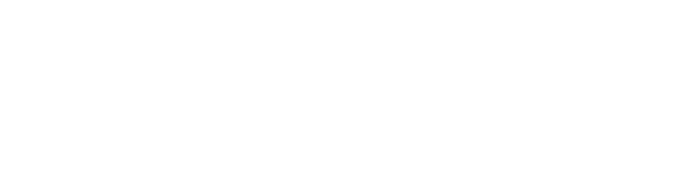 [Speaker Notes: Activity 3
This slide indicates some real-life examples on how public libraries and public health use GIS to understand the communities they serve.

Reflection: Ask students if they see any similarities between how public libraries and public health use GIS? How might these two entities work together?]
Wrapping Up
GIS helps us understand where things happen, and can assist us in constructing why things happen.
Communities can harness GIS to see where resources and services exist, and identify why and where gaps are. 
There are lots of free resources for GIS data and mapping tools.
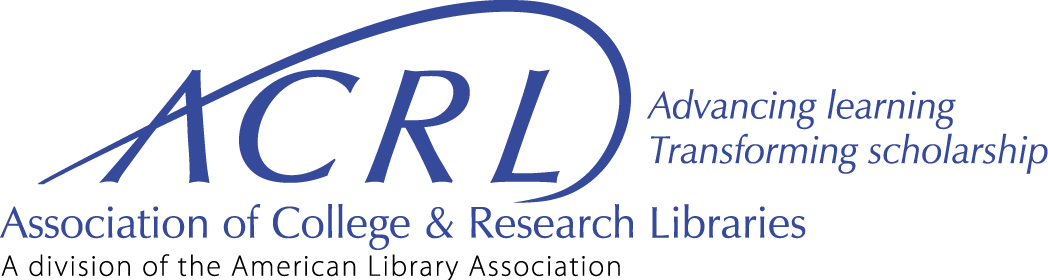 [Speaker Notes: Activity 4
GIS data can help researchers understand where things happen and help construct why things happen. Entities and organizations working to improve community health at any level can benefit from using GIS to identify potential collaborators and partners to address gaps in health-related services. Visualizations created with GIS data can help communities more quickly identify concerns, establish priorities, identify resources, and determine where resources are needed the most. Community entities can come together to develop prevention, education, advocacy, and research programs to look at the problem in greater depth. While the examples in this chapter focus on health-related topics, the process can be used to locate any type of service or population in a geographic area. It’s easy to create visualizations with freely available online resources.

Reflection: Ask students what they would like to know about their neighborhood, community, town, or city. 
Have them look for data that might help them answer their question and add it to their map.]